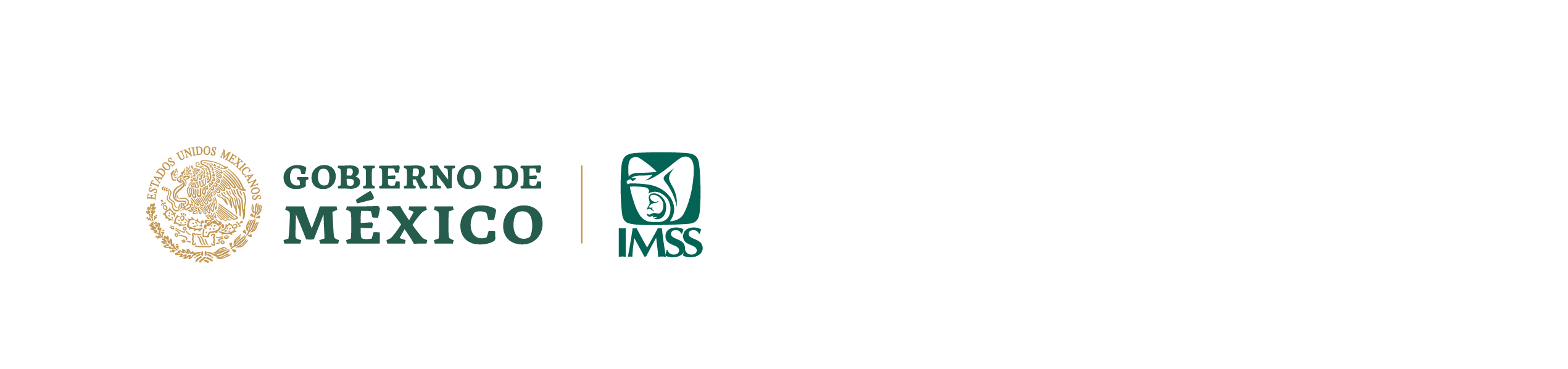 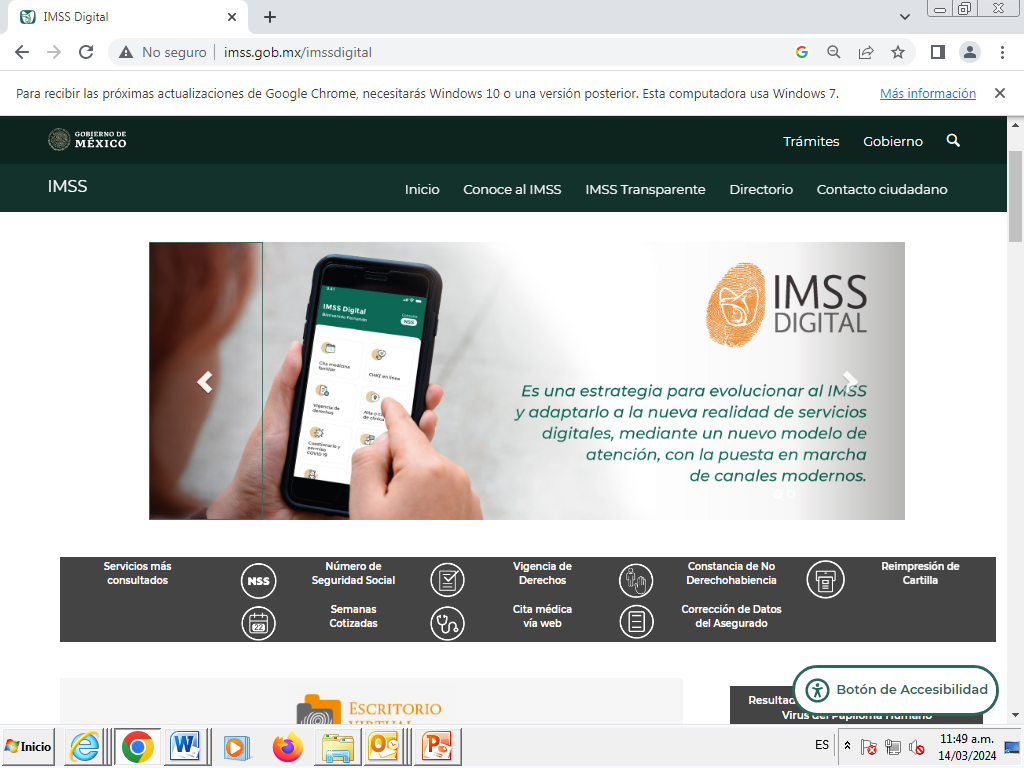 Marzo 2024
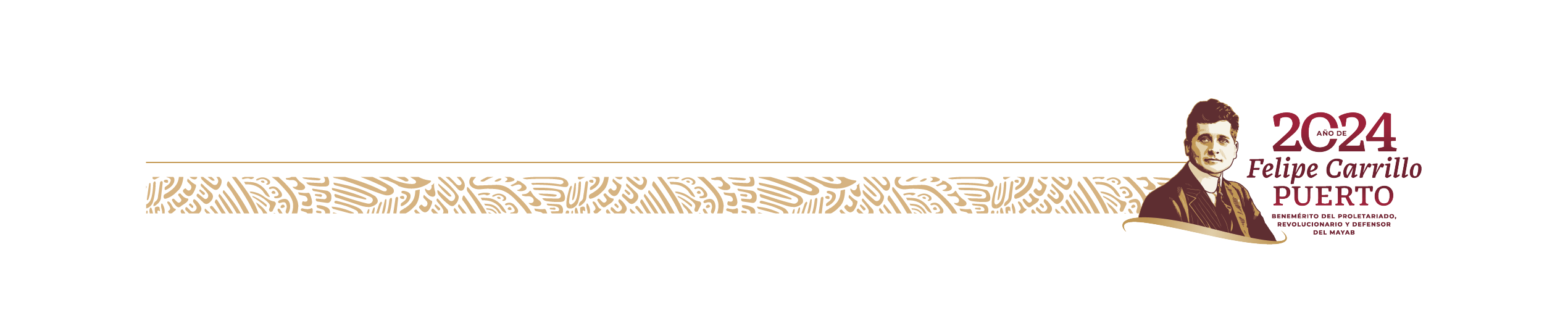 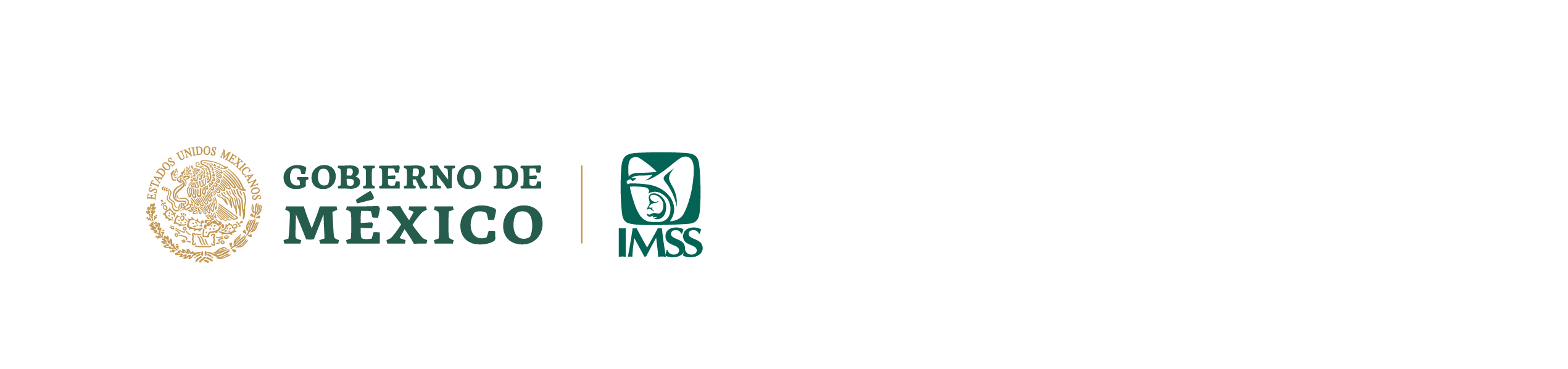 ¿QUÉ ES EL SIPARE?
El Instituto continúa aplicando los medios tecnológicos, a fin de facilitar la forma de hacer negocios en el país evitando que inviertan su capital humano en actividades no productivas, y brindar servicios de mejor calidad a los derechohabientes. 

El Sistema de Pago Referenciado (SIPARE) permite pagar sus cuotas de seguridad social a través de una línea de captura referenciada de manera fácil y segura.

  La línea de captura de SIPARE es una clave alfanumérica de 53 posiciones que contiene los datos de pago tales como : 

Registro Patronal			
Periodo
Importe Total IMSS
Importe RCV
Importe Infonavit
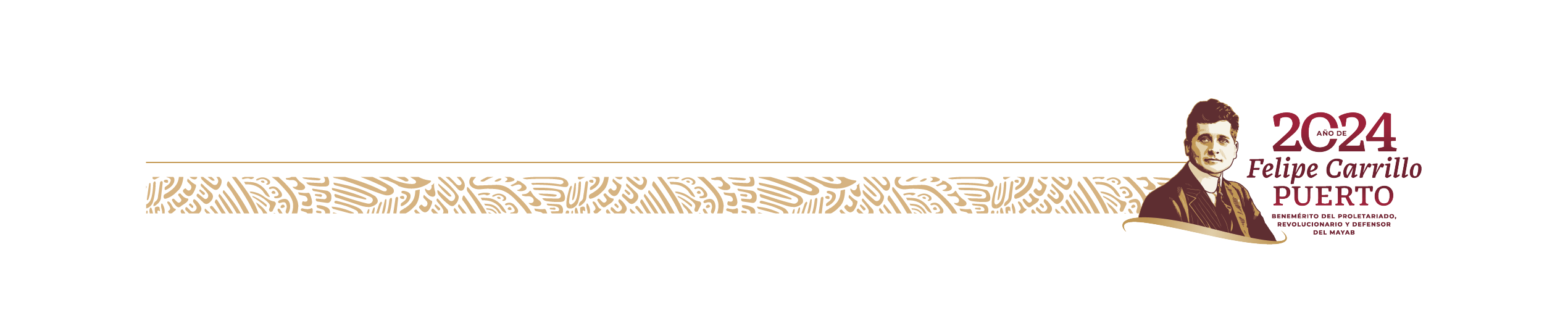 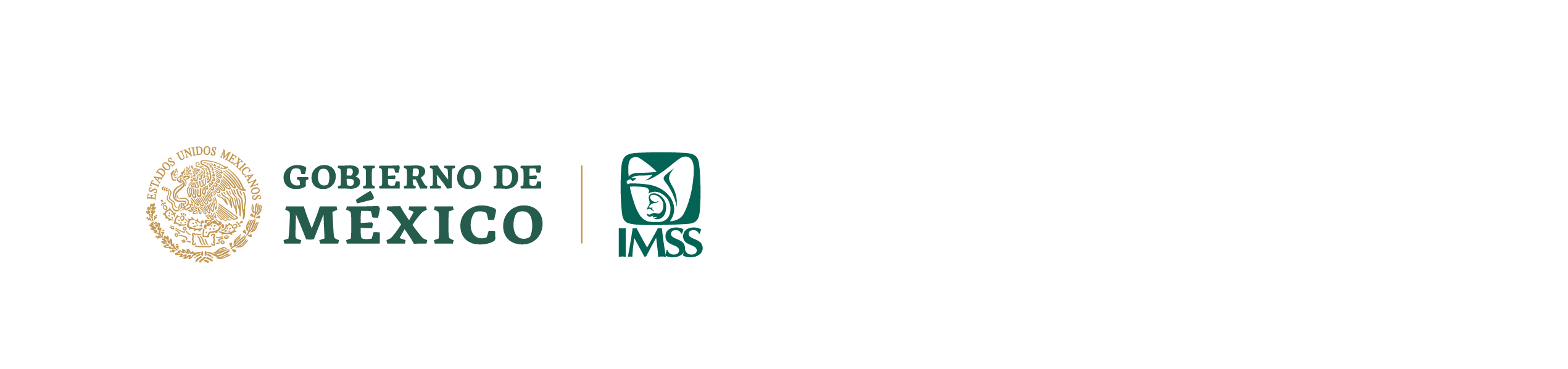 ¿Cómo funciona el SIPARE?
Los patrones que actualmente pagan sus contribuciones sin modificar la propuesta de pago del IMSS, lo pueden realizar directamente en los bancos certificados o a través de Internet en portales de servicio de banca electrónica

Los patrones que no estén de acuerdo con la propuesta de pago emitida por el Instituto,  podrán pagar sus contribuciones a través de medios electrónicos  siguiendo los siguientes pasos:
Acceder vía Internet al portal del IMSS. 
Descargar su propuesta de pago y, en su caso, modificarla. 
Generar su archivo de pago a través del Sistema Único de Autodeterminación (SUA).
Inyectar este archivo a través de SIPARE. 
Recibir una línea de captura para pagar sus cuotas de seguridad social a través de portal o ventanilla bancaria.
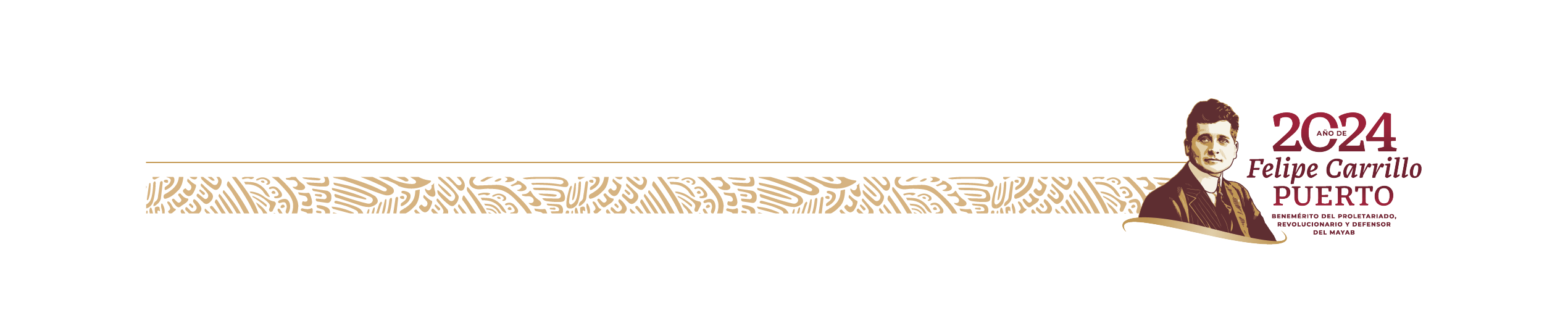 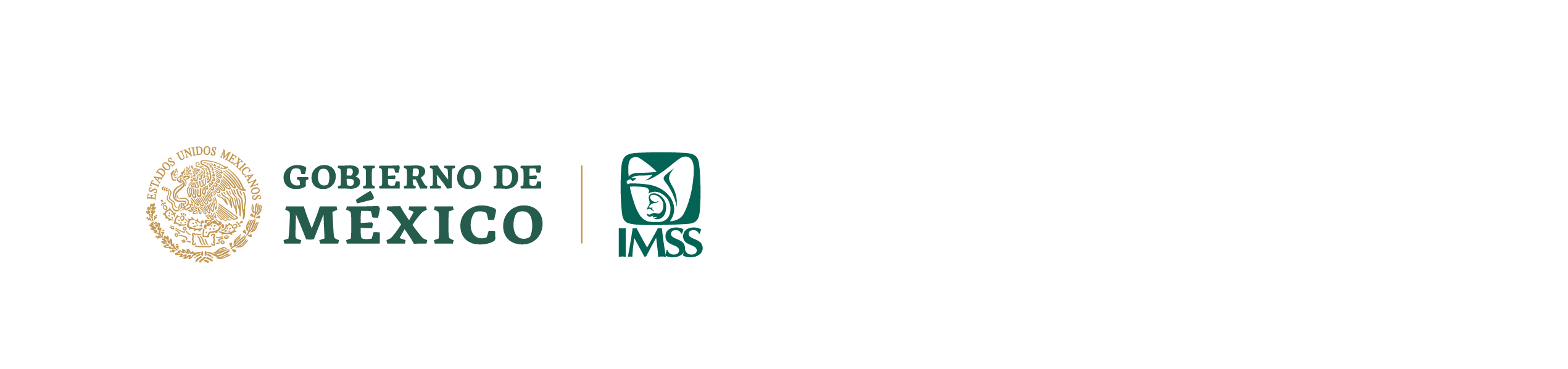 ESQUEMA DE PAGO
Emisión calculada por
 el “IMSS”
Autodeterminación 
del Patrón
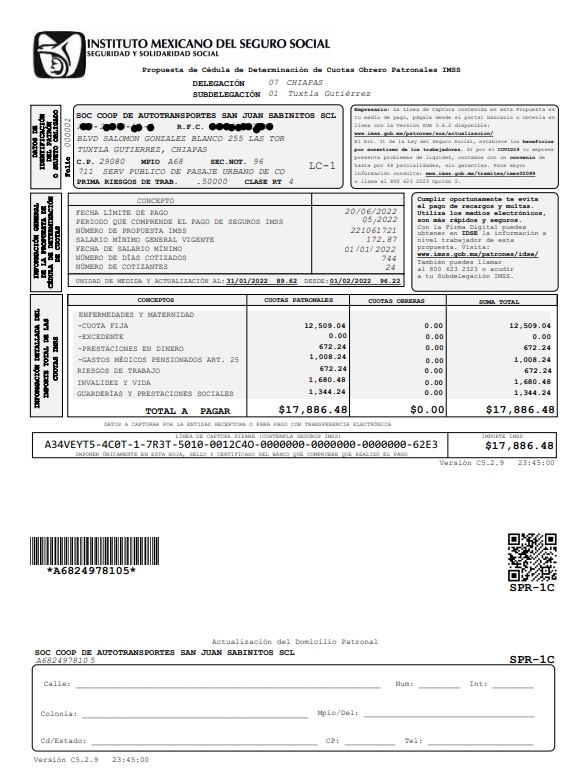 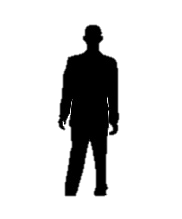 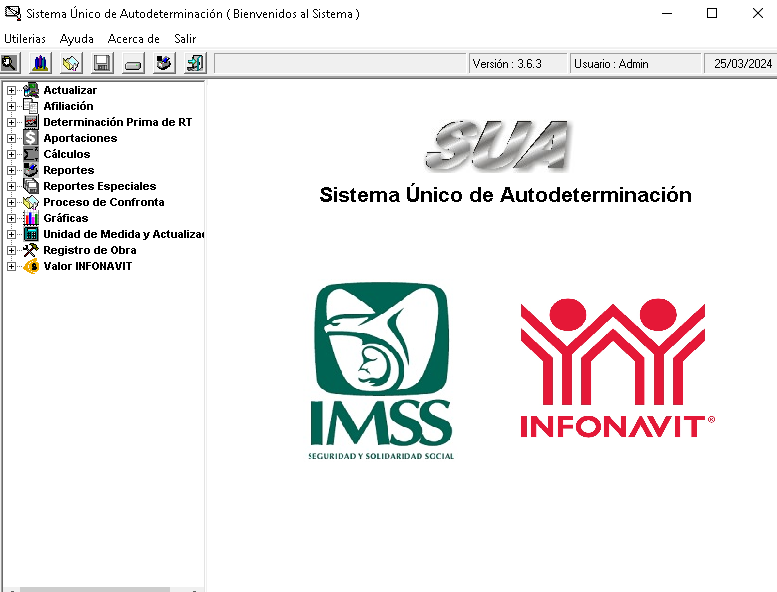 Cargar SUA a SIPARE
Patrón
Con ajustes
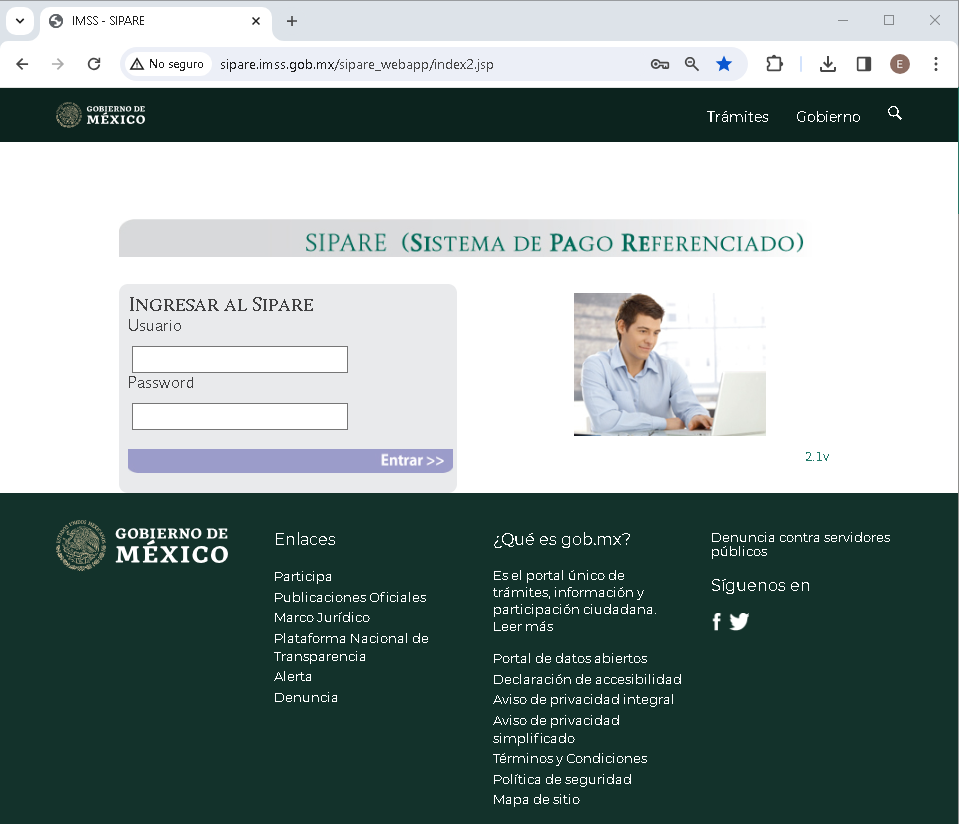 Sin cambio
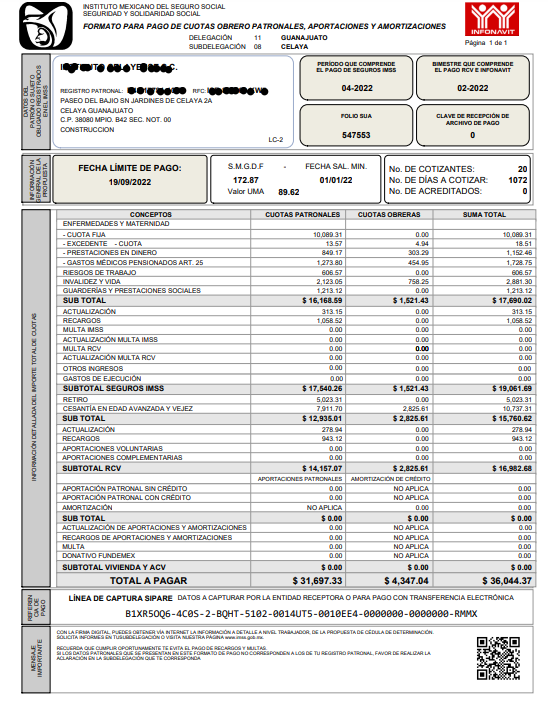 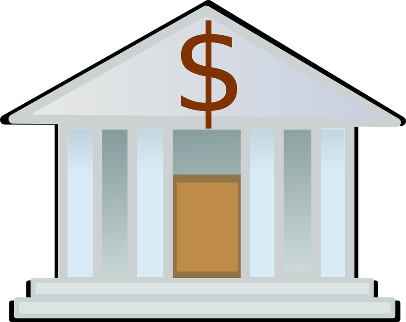 http://sipare.imss.gob.mx/sipare_webapp/index.jsp
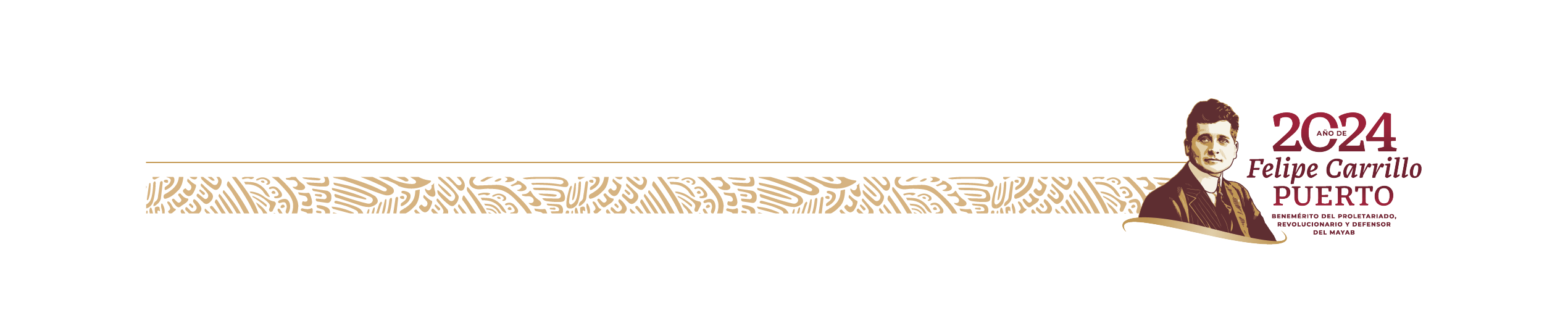 Medios Bancarios:
- Portal bancario
- Ventanilla bancaria
Formato SIPARE  SPR05
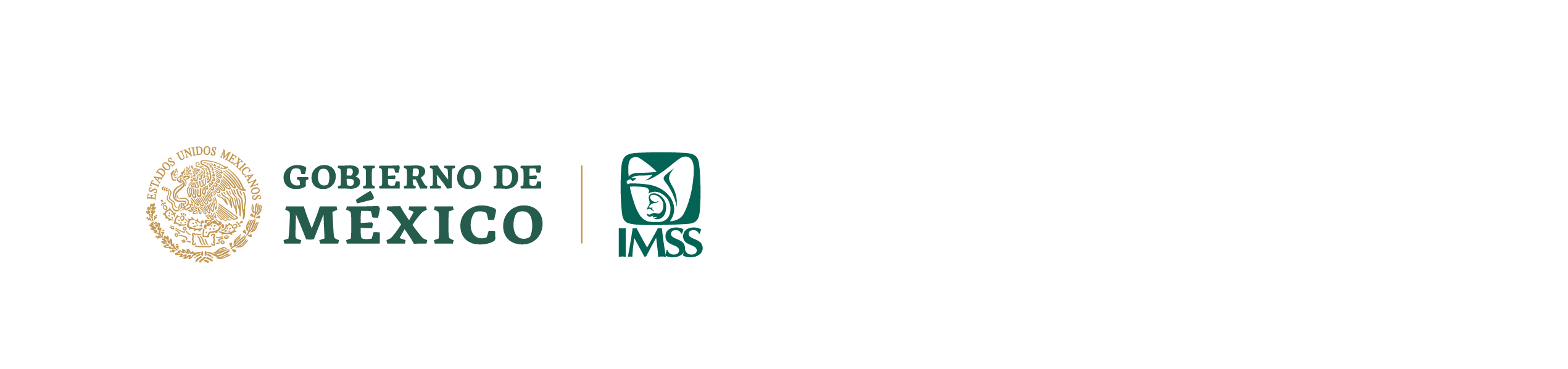 Beneficios del SIPARE
SIPARE elimina la necesidad de utilizar archivos .SUA para efectuar el pago de cuotas obrero patronales.
SIPARE sólo requiere una línea de captura para efectuar el pago a través de los portales de servicio de banca electrónica o directamente en la sucursal del banco certificado.
Los patrones podrán validar el estatus de sus pagos por Internet de forma sencilla.
Adicionalmente, y con el objeto de simplificar a los patrones la lectura de las líneas de captura de pago, el formato detalla la siguiente información:
Datos patronales. 
Información general de la propuesta de pago. 
Detalle de los importes calculados a pagar. 
Referencia de pago (línea de captura).
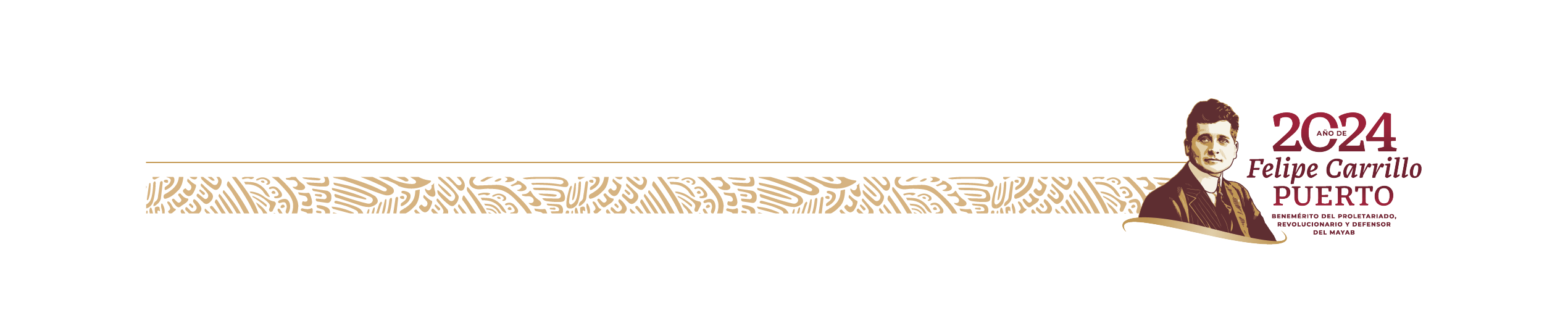 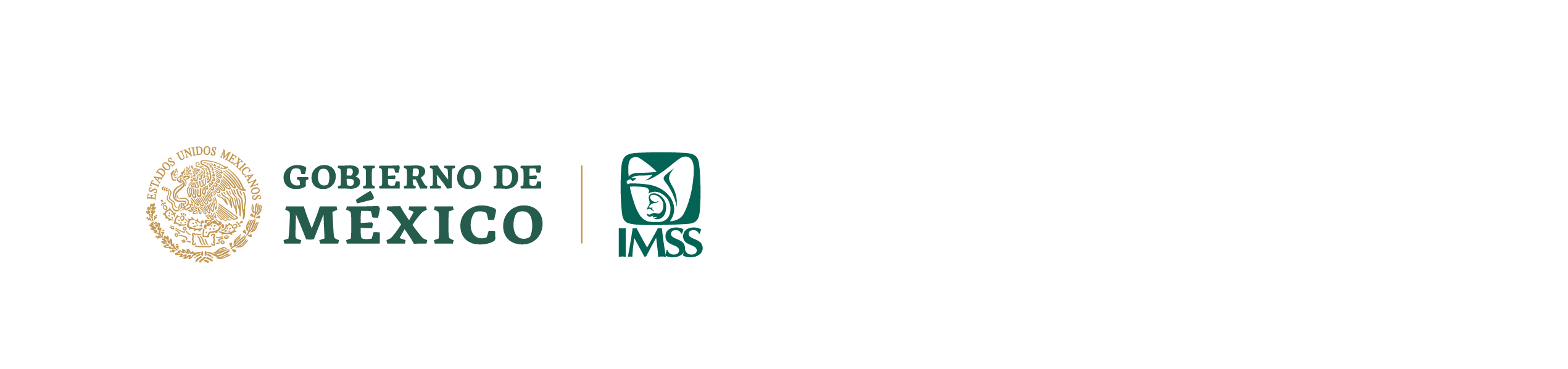 ¿Cómo usar el SIPARE?
Acceder al SIPARE es muy sencillo. 

1.- Hay que ingresar al sitio www.imss.gob.mx/patrones/sipare. 

2.- Darse de alta siguiendo los siguientes pasos:
Acceder a la opción “Registrar nuevo usuario” 
Teclear el número de registro patronal. 
Ingresar un correo electrónico, a través del cual recibirá la confirmación del alta en el sistema. 
Generar una contraseña con un mínimo de 8 caracteres. 
Confirmar la contraseña y oprimir el botón “Aceptar”
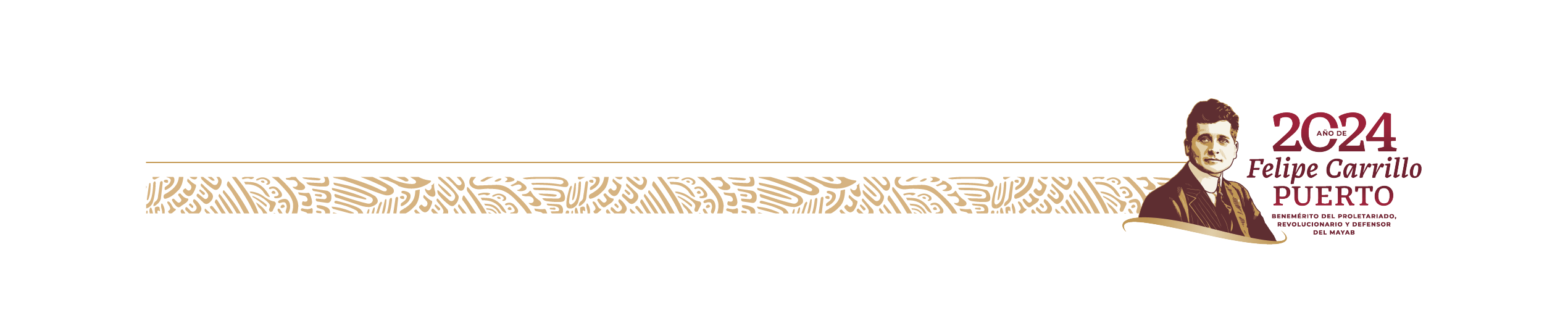 3.- Listo.
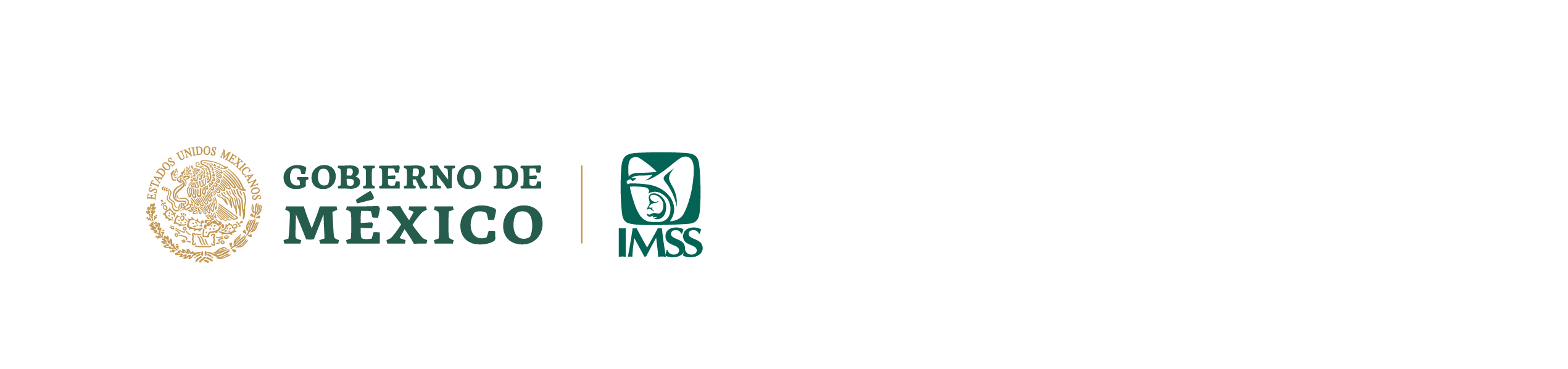 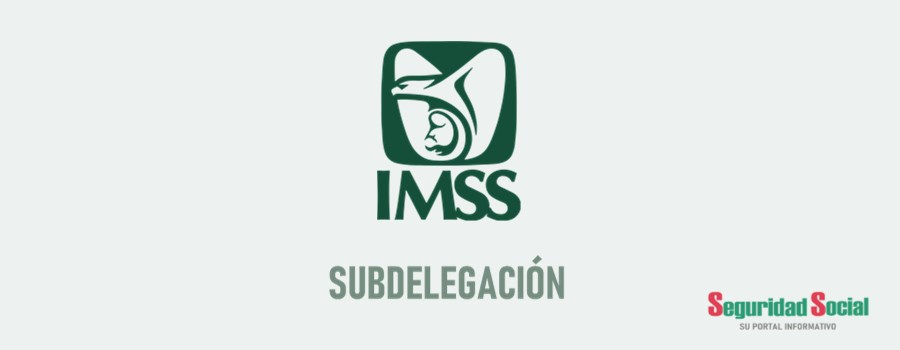 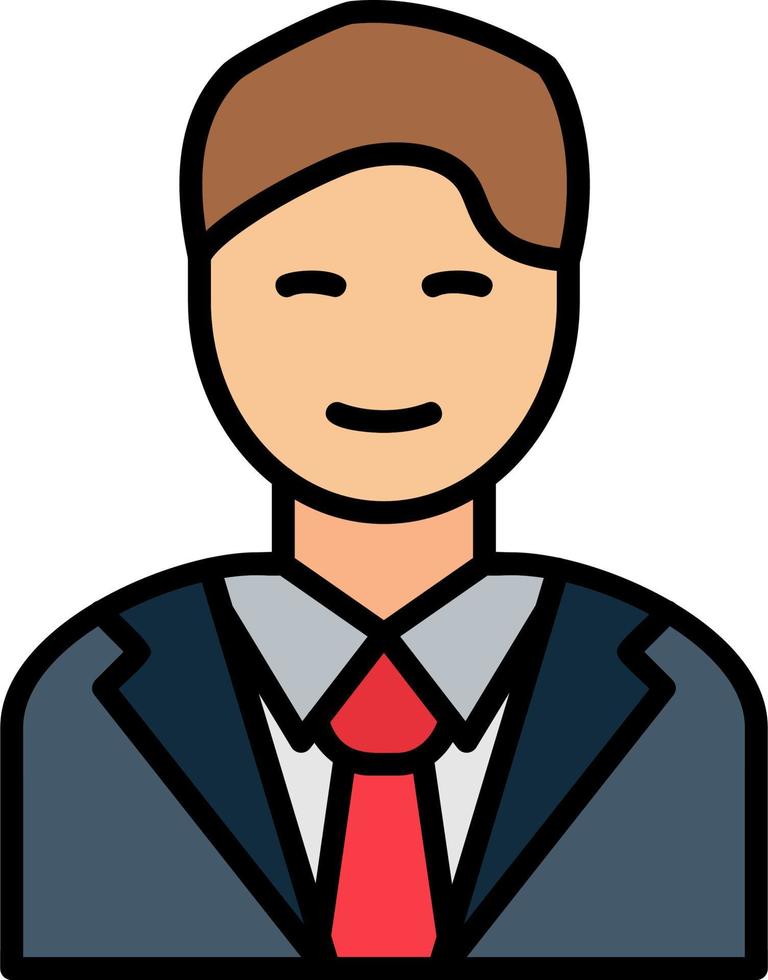 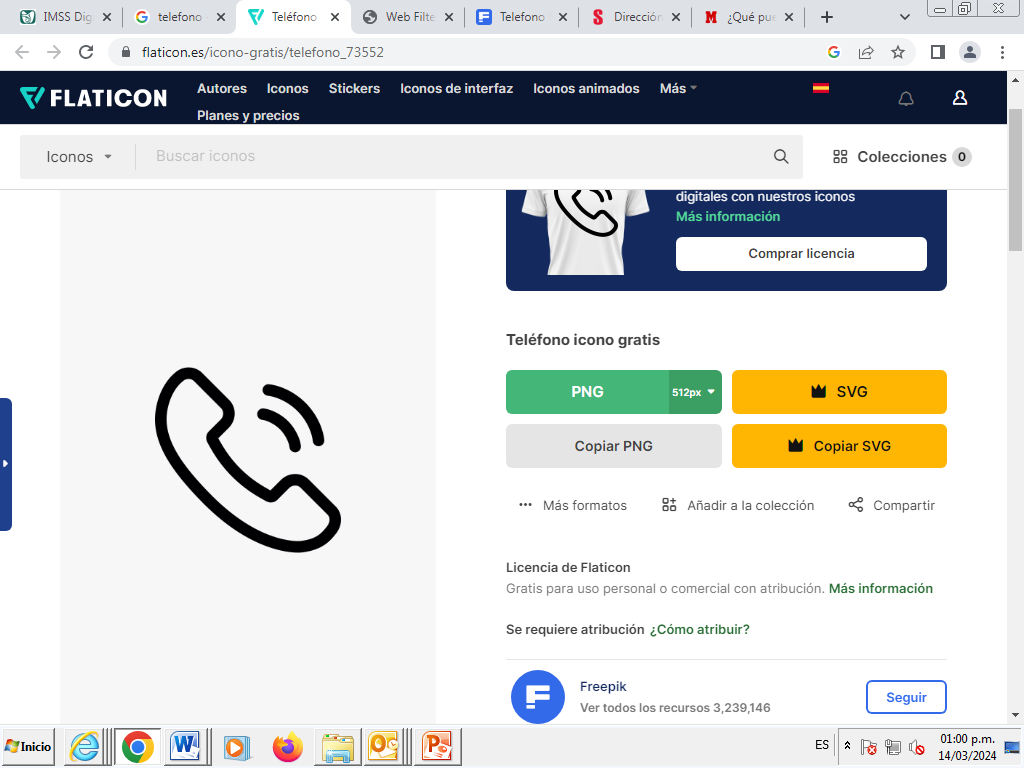 Llama al teléfono: 800 623 2323. 

Consulta nuestra página de internet: www.imss.gob.mx
 
Acude a cualquier subdelegación del IMSS.
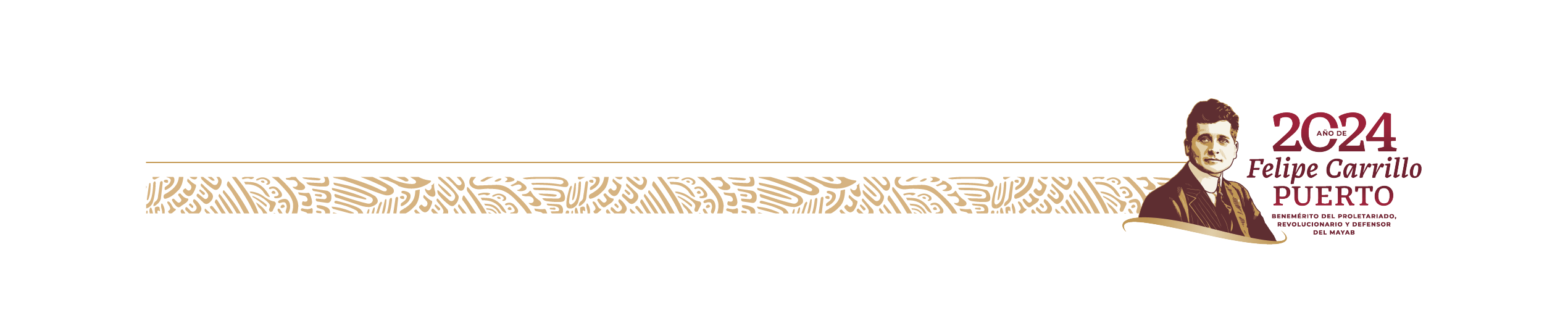